НАШ  «5 А»  КЛАСС
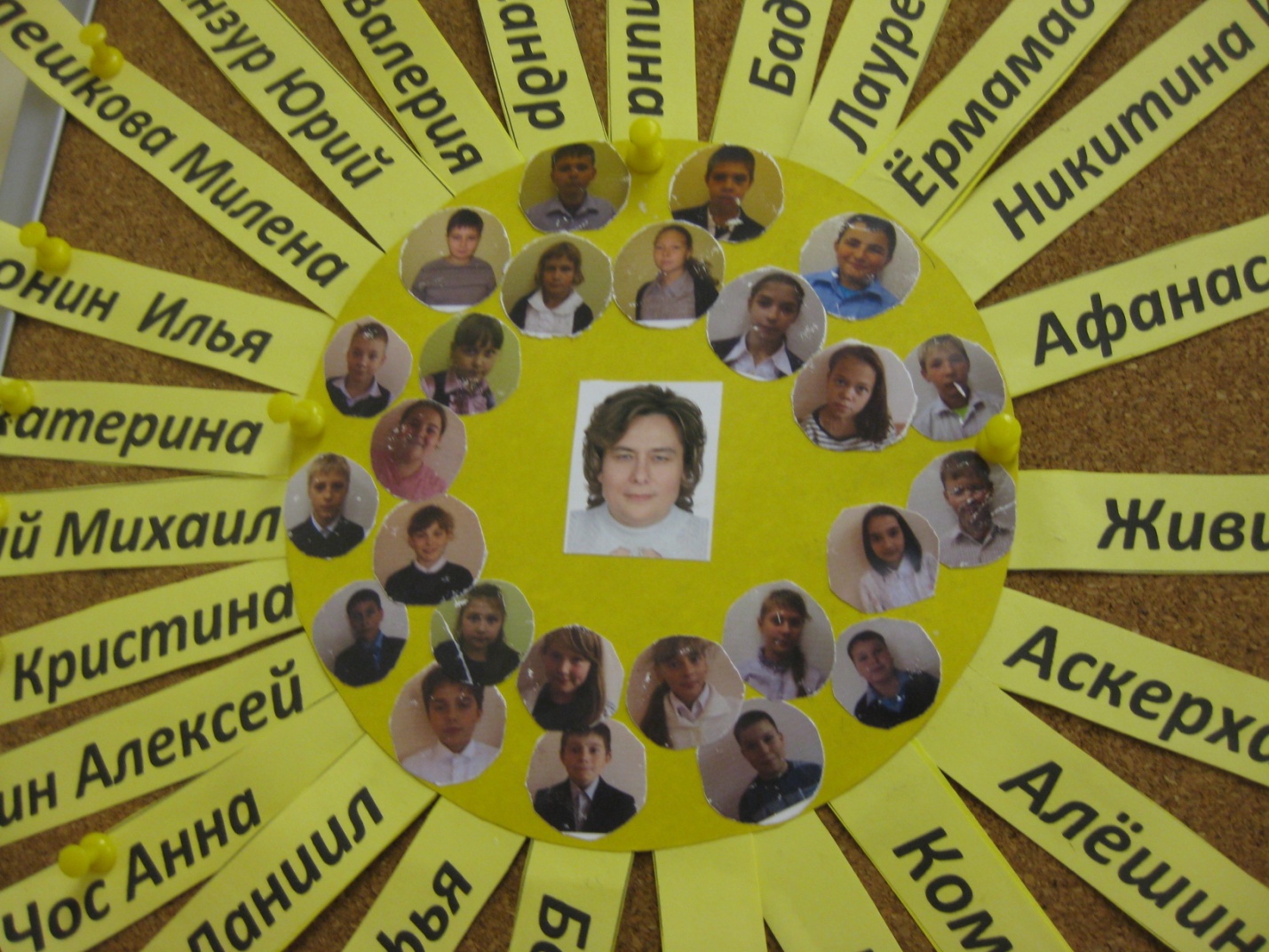 2013 г.
«Новое поколение»
Представляет!

Замечательный дружный  наш класс:
 12  задорных и разносторонних красавиц 
 13  удалых  и энергичных богатырей.
Все  мы  дружно  отправились  в поход  по стране  Знаний  основной школы.
В  этот путь нас напутствовала 
наша любимая
Татьяна 
Анатольевна
Меженцева
Ближайшие  5 лет в стране Знаний нас будет сопровождать, оберегать  и  сподвигать наш                     классный руководитель                                      Татьяна                                            Леонидовна                                             Булаш
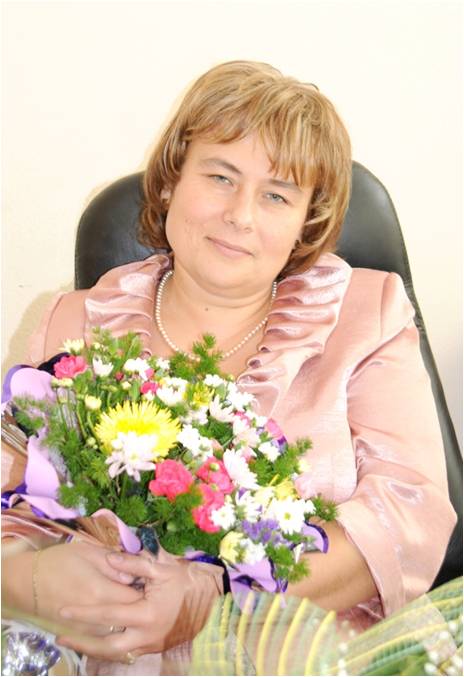 «Новое поколение»
НАШ ДЕВИЗ:                        
                                     Сейчас мы молоды и энергичны, за что не возьмёмся – всё будет отлично!
Мы приняли решение жить, как положено в правовом государстве, по законам:
Закон добра. Будь добр к ближнему, и добро вернётся к тебе.
Закон взаимоотношений. Главное – относись к людям так, как хочешь, чтобы относились к тебе.
Закон заботы. Прежде чем требовать внимания к себе, прояви его к окружаю-щим людям. Помни об их интересах, нуждах, потребностях.
Закон дружбы. Дорожи школьной дружбой, цени свой класс и школу. Научись радоваться не только своим успехам, но и успехам товарищей.
Ученическое самоуправление
Лаурецкайте Анна, Петриченко Валерия, Пейпонин Илья
Гондаренко Кристина,                   Пинзур Юрий
Алешин Даниил, Афанасьев Виталий,
Коломецкий Егор
Никитина Ира, Аскерханова Зарета, Ёрмамадов Самсон, Живихин Артём, Маркин Алексей, Русецкий Михаил
Лисина Софья, Плешкова Милена, Чос Анна
Бадин Сергей, Бешко Александр, Кретов Александр.
Физорги: Климов Даниил, Чечина Татьяна
Прояви себя – это реально!
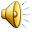 Охват учащихся дополнительным образованием
Спортив-ное 20%
Изобрази- тельное  искусство
28%
Танцева-льное 24%
Правовой клуб «Фемида» 100%
Музыка-льное  20%
Сотвори себя – это необходимо!
Направление работы нашего коллектива:
Стремимся  к самопознанию и самовоспитанию;
Развиваем наши творческие способности;
Учимся самоуправлению;
Укрепляем  свое здоровье;
Стремимся стать друзьями Клио.
Утверди себя – это возможно!
В  2013 г.  мы  участвовали:
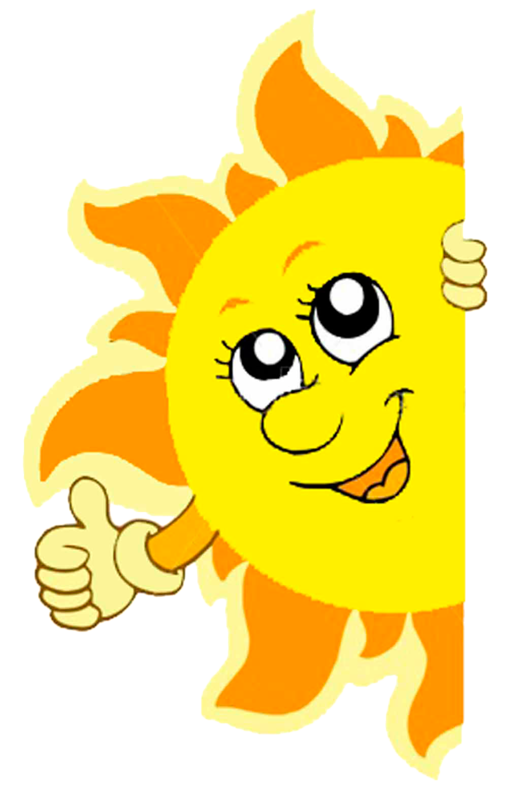 Учимся, творим и радуемся вместе.Мы познаем себя и мир. Нам это интересно!
«НОВОЕ ПОКОЛЕНИЕ»